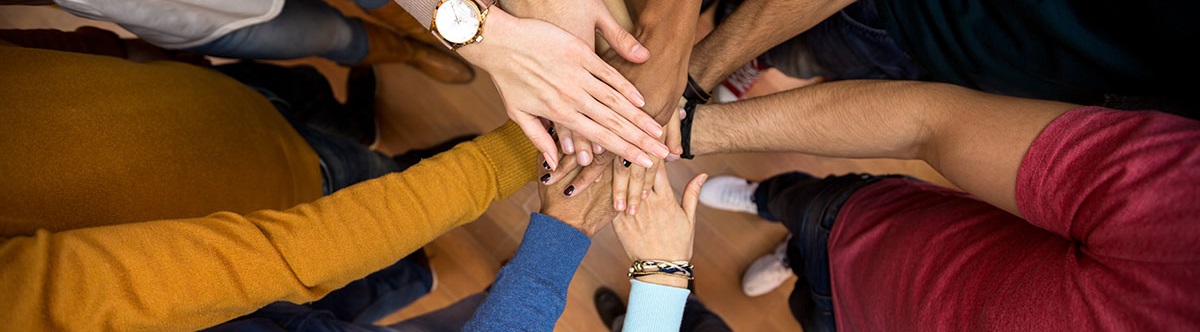 Minnesota Geospatial Advisory Council
September 9, 2020
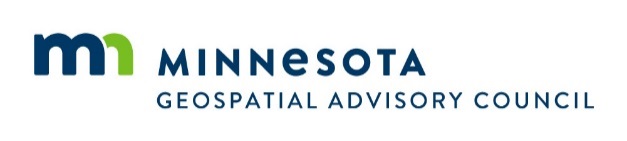 Welcome
Introductions
Approve agenda
Approve May minutes
Agenda
Agenda Item 2
Committee Summaries - Review and accept
Agenda Item 3
Approve Damage Assessment Standard & Standards Update
Mark Kotz, Cory Richter
Damage Assessment Data Standard
Purpose
Single, commonly accepted set of attributes
Guide local governments in data collection to support State/Federal disaster assistance
Damage Assessment Data Standard
Proposed by Damage Assessment Data Standard Project Team of EPC
Leaders: Brad Anderson, Cory Richter
Earlier key stakeholder review
Formal 90-day GAC public review (ended 8/19/20)
Few comments - Minor tweaks
Approved by Standards Committee 9/2/20 - Request GAC approval
Standards Update
Address Point Data Standard and Road Centerline Data Standard 
Minor modifications for compatibility for NG 9-1-1
Public review ending 10/12/20

Trails and Bikeways Data Standard
Standards Committee approved for 90-day public review
Agenda Item 4
Remonumentation Update
Patrick Veraguth
MACS PLSS Pilot Project Update
By Patrick D. Veraguth, LS
Douglas County Surveyor
Minnesota Geospatial Advisory Council
September 9, 2020
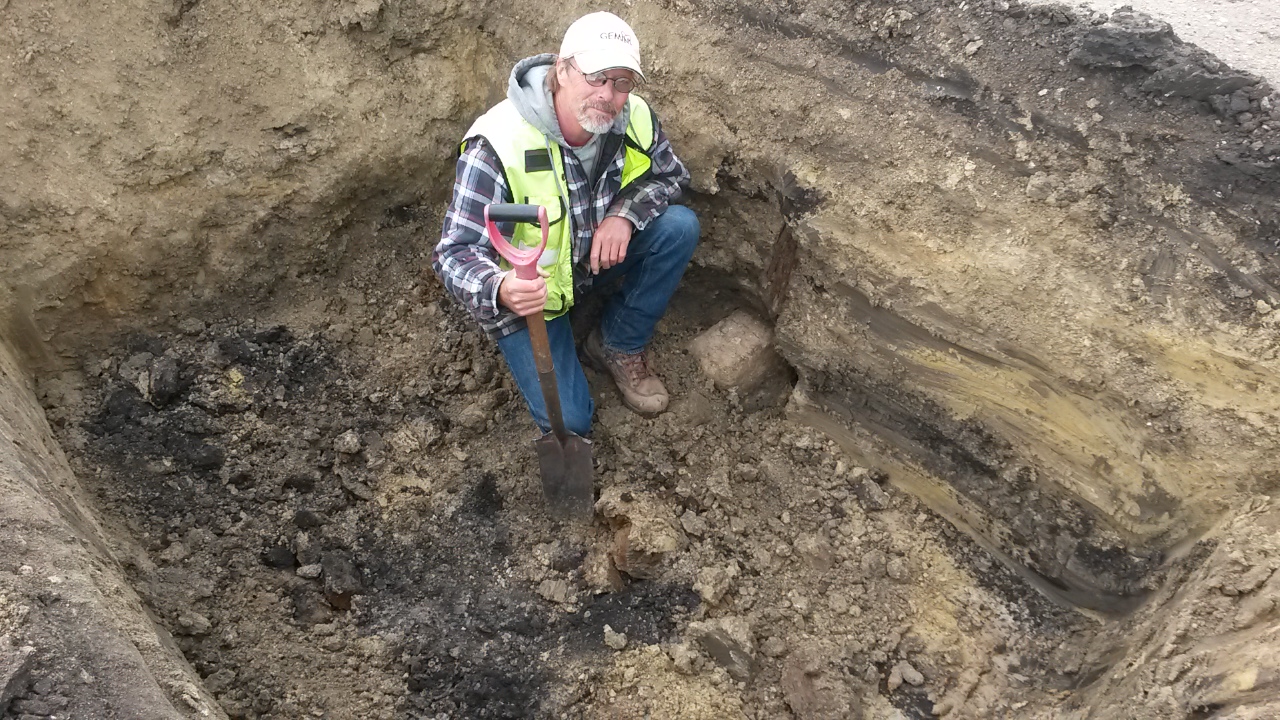 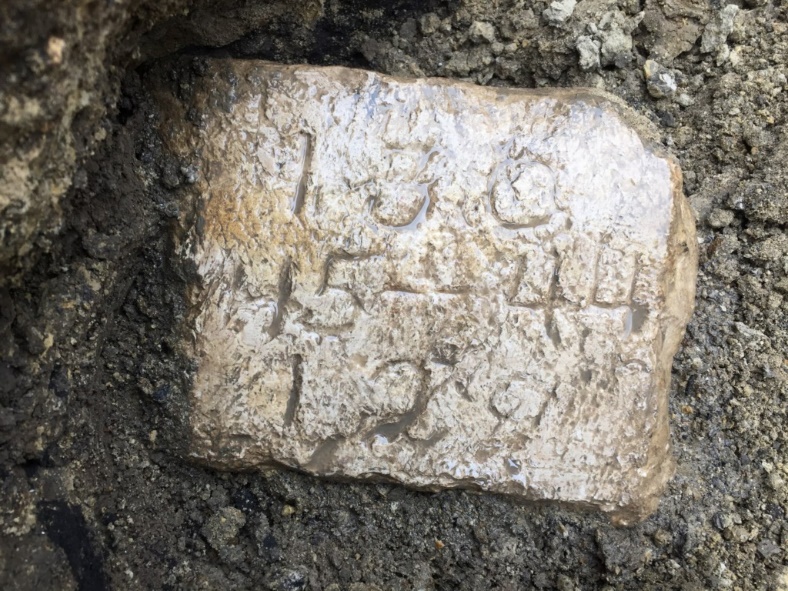 What are the two most important GIS Layers?
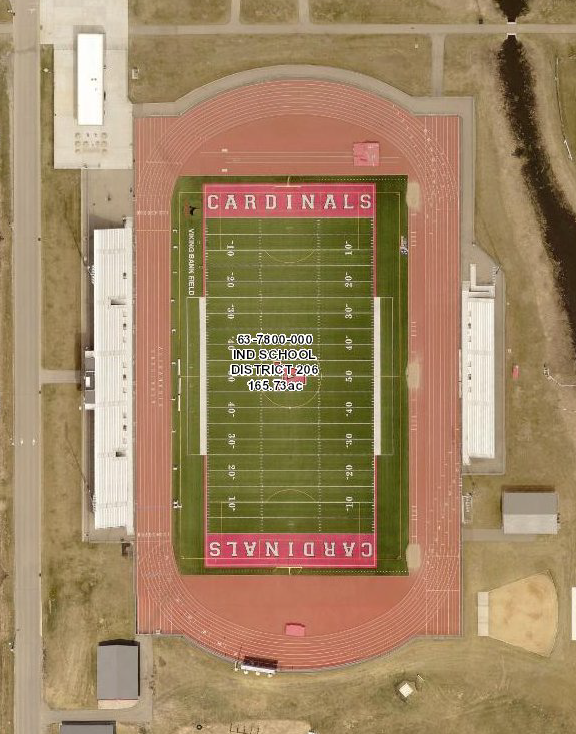 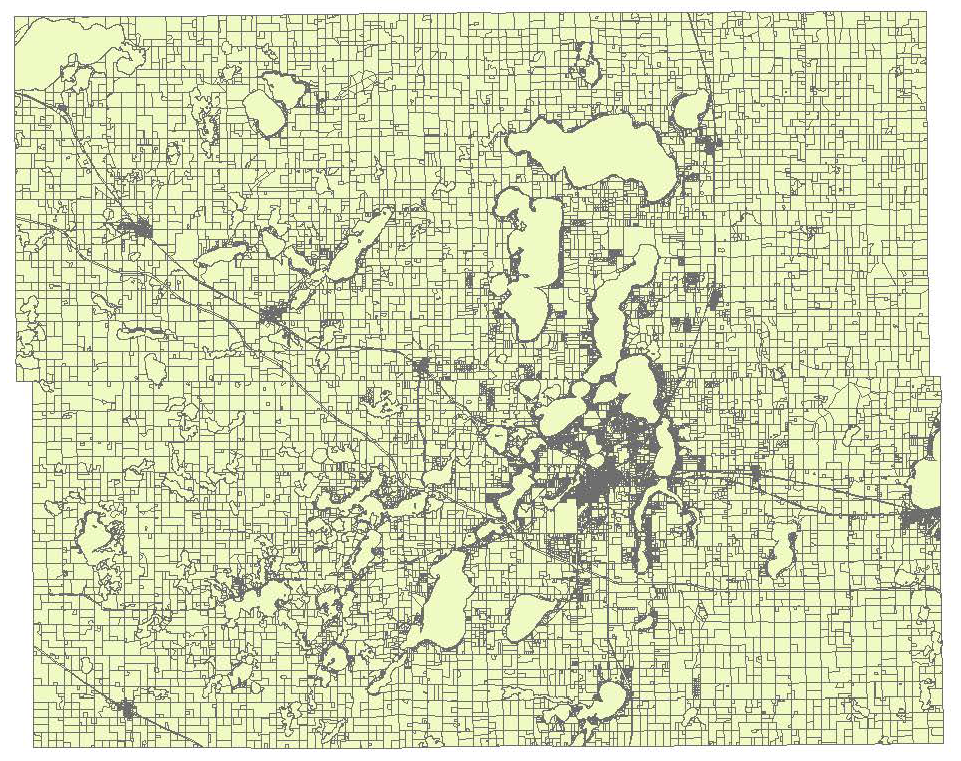 Why do we need to Remonument Minnesota?
Original Monuments gone
Surveyors not filing Corner Certificates
Increased risk of Property disputes
Inequitable Taxation
Disagreements about resource rights
Confusion over Easement location
Unnecessary expenditures by citizens and local governments
Foundation for all property descriptions in Minnesota
Develop Statewide high accuracy Geo-referenced Parcel Map (GIS apps need higher accuracy)
[Speaker Notes: Does anyone think this is a bad idea?
Getting harder to find and set PLSS corners.
Protect the Public]
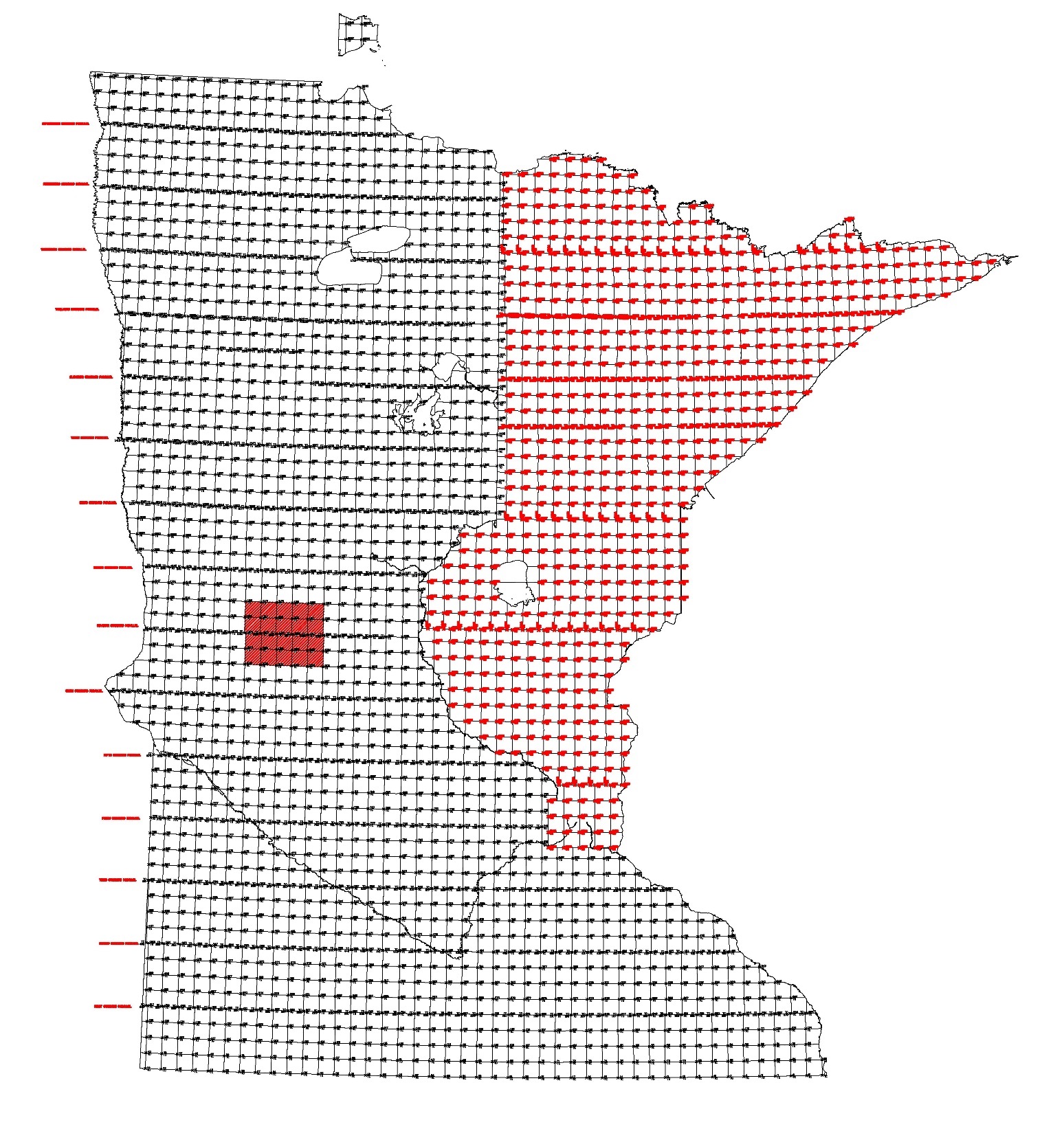 How many Section Corners are in Minnesota?
300,000+ PLSS Corners
How many Township Corners are in the state?
2840 Township Corners
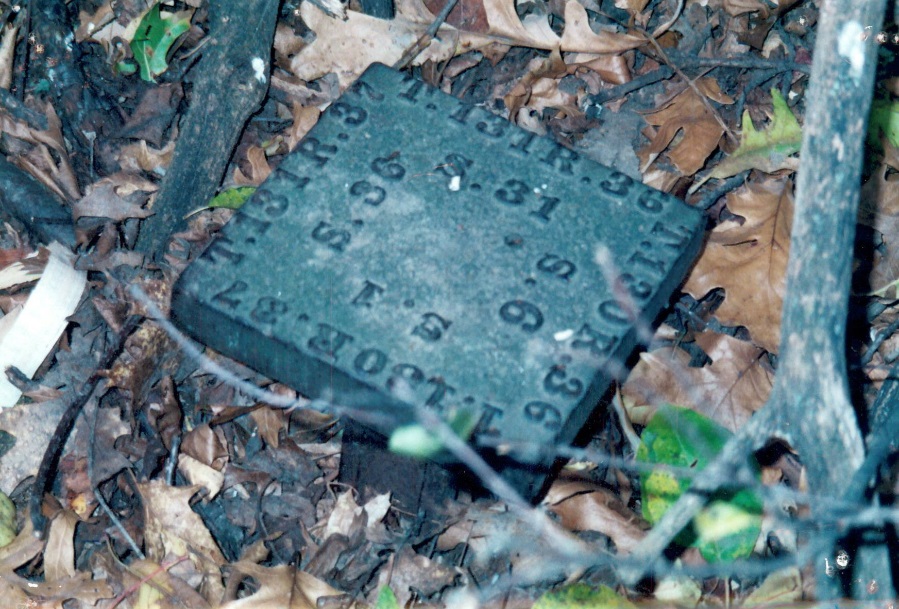 [Speaker Notes: Project to get Recorders and Counties involved in this process!]
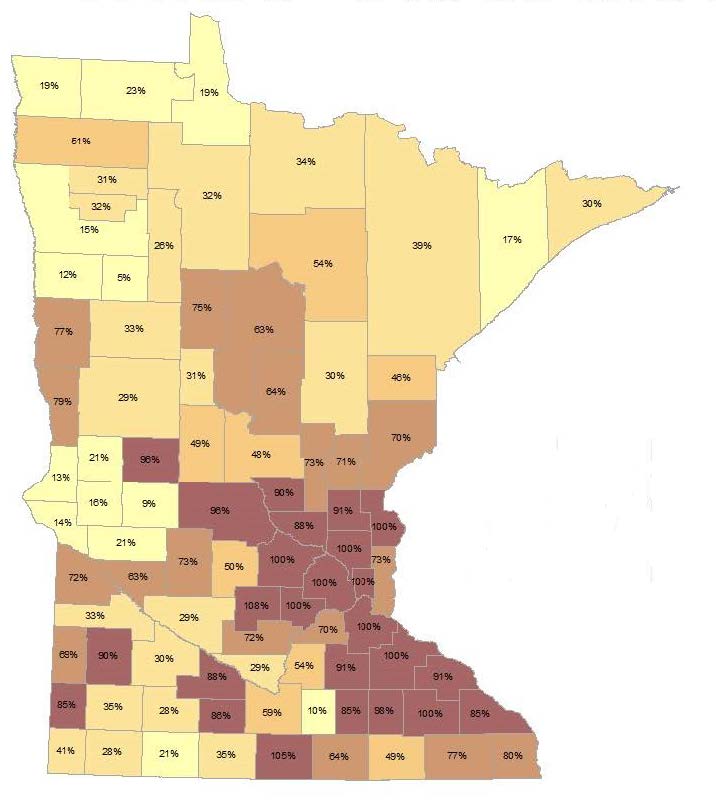 Percentage of corners certified in each county
[Speaker Notes: 11 Counties at 100%
Pope County 11,000 People]
[Speaker Notes: 26 Fulltime County Surveyors
35 Part-time County Surveyors
26 No County Surveyor]
Legacy Funds and Trust Funds
[Speaker Notes: ENRTF RFP for 2020 have to be in by March 15, 2019
LCCMR Board of 17 members
Work with staff]
[Speaker Notes: 68 out of 273 projects were picked for 2019 totaling $54 Million.]
LCCMR Grant County Project
[Speaker Notes: Senator Bill Ingebritsen
Senator Torrey Westrom
Lake Agassiz]
Excavations
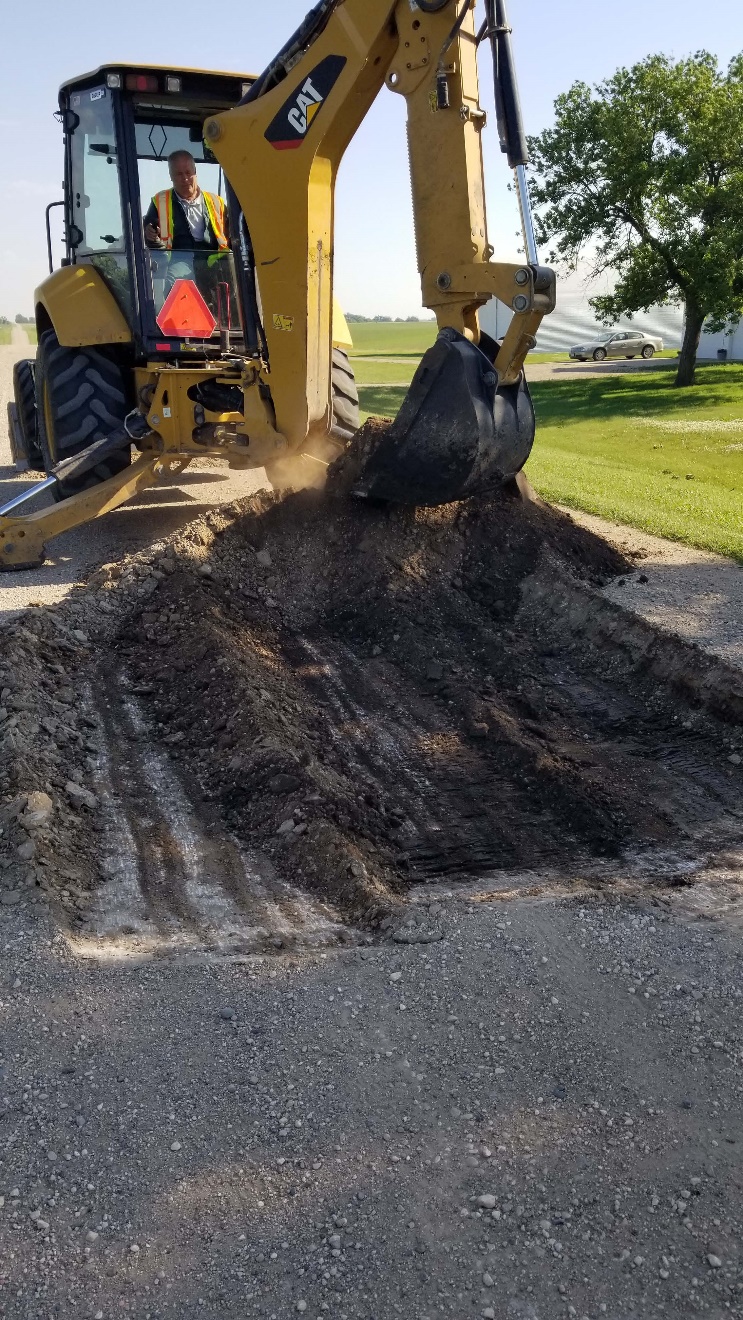 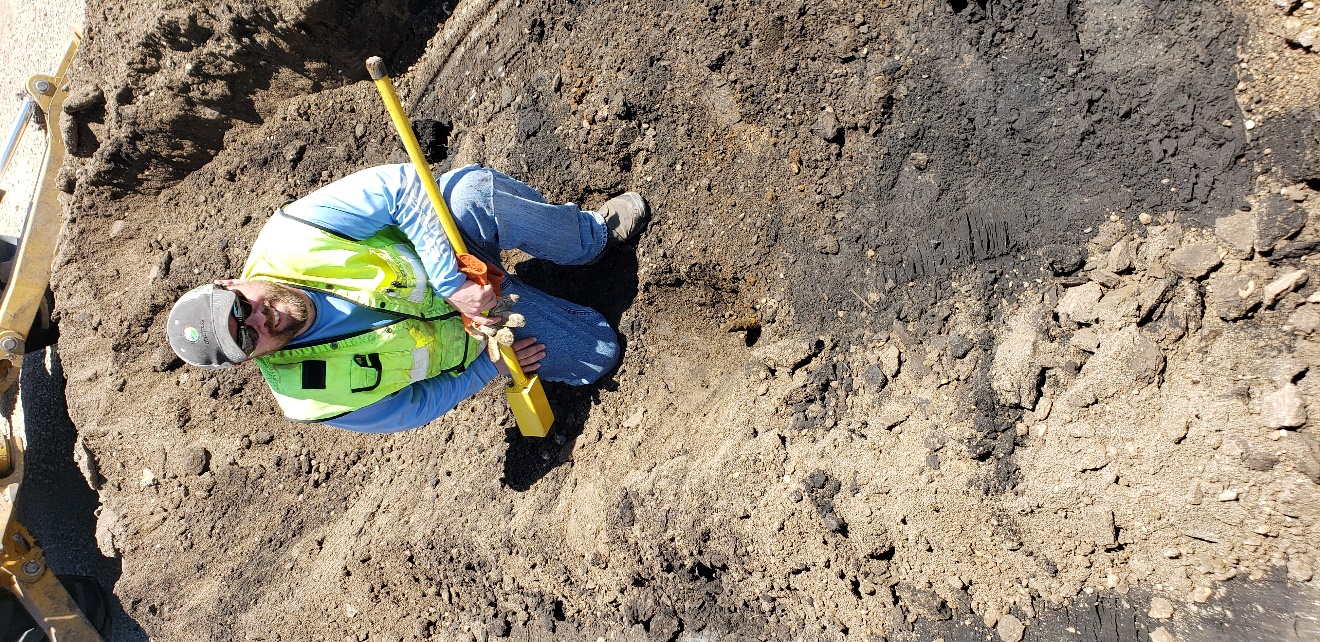 Monuments
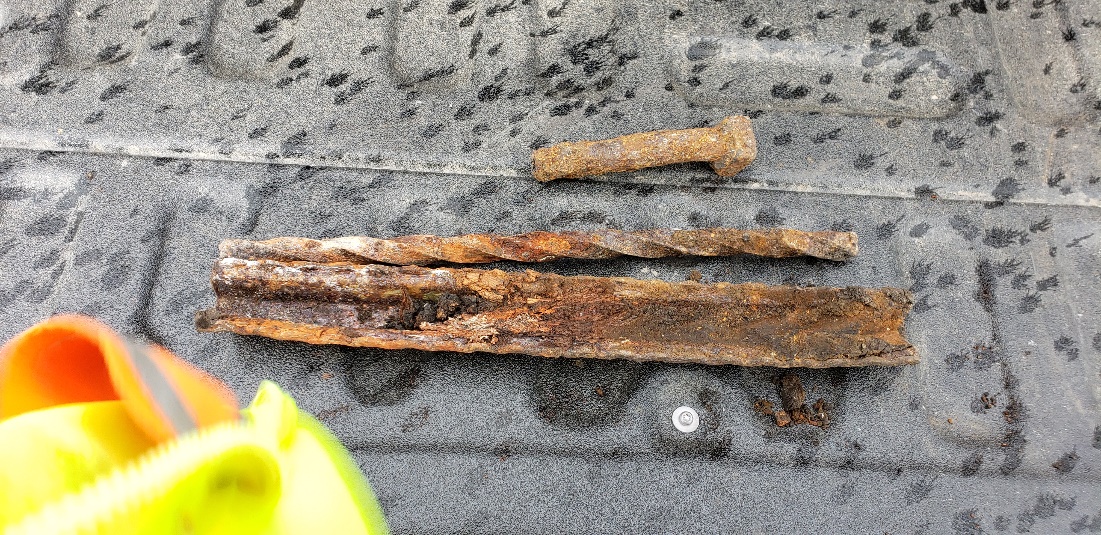 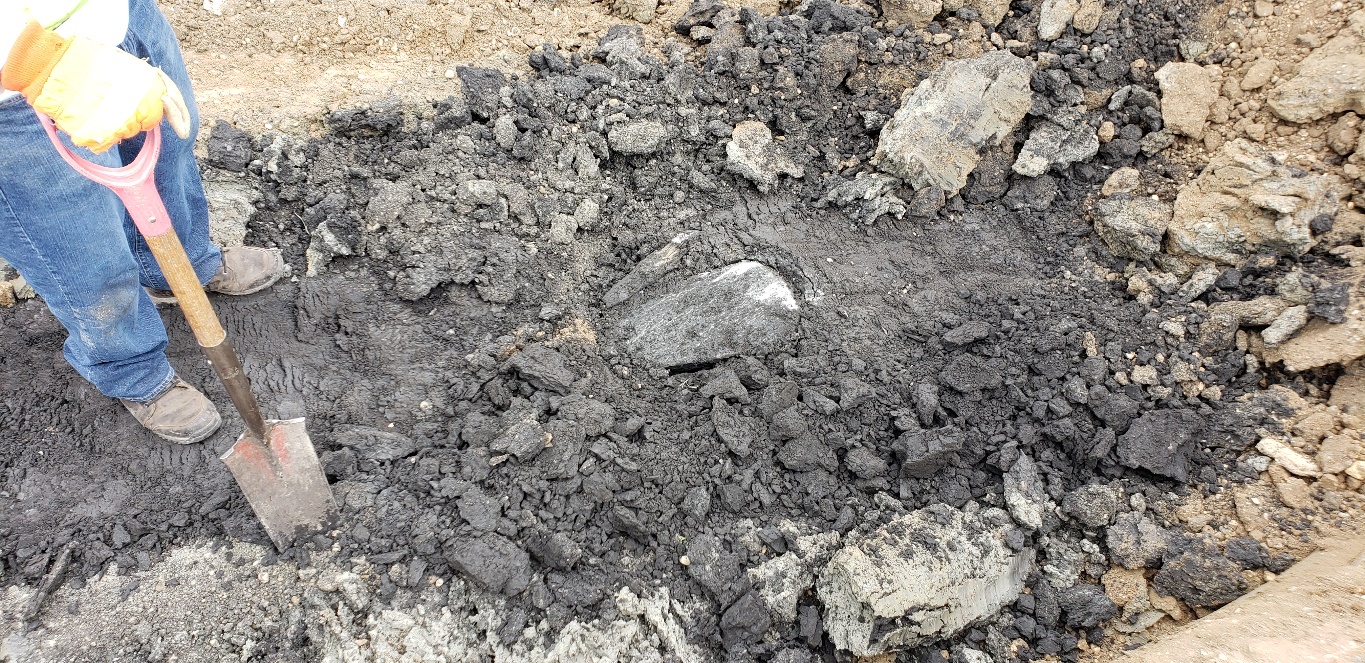 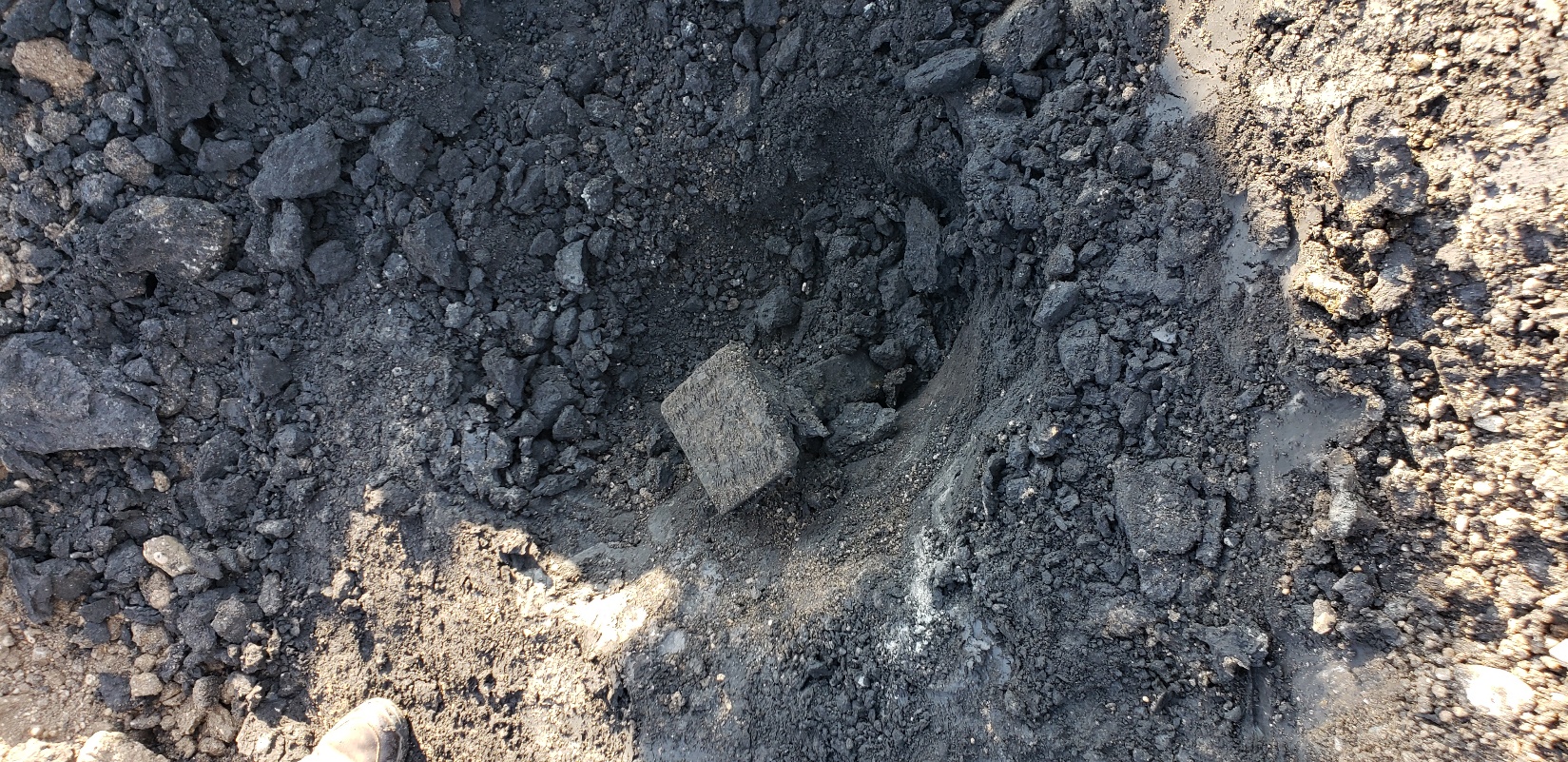 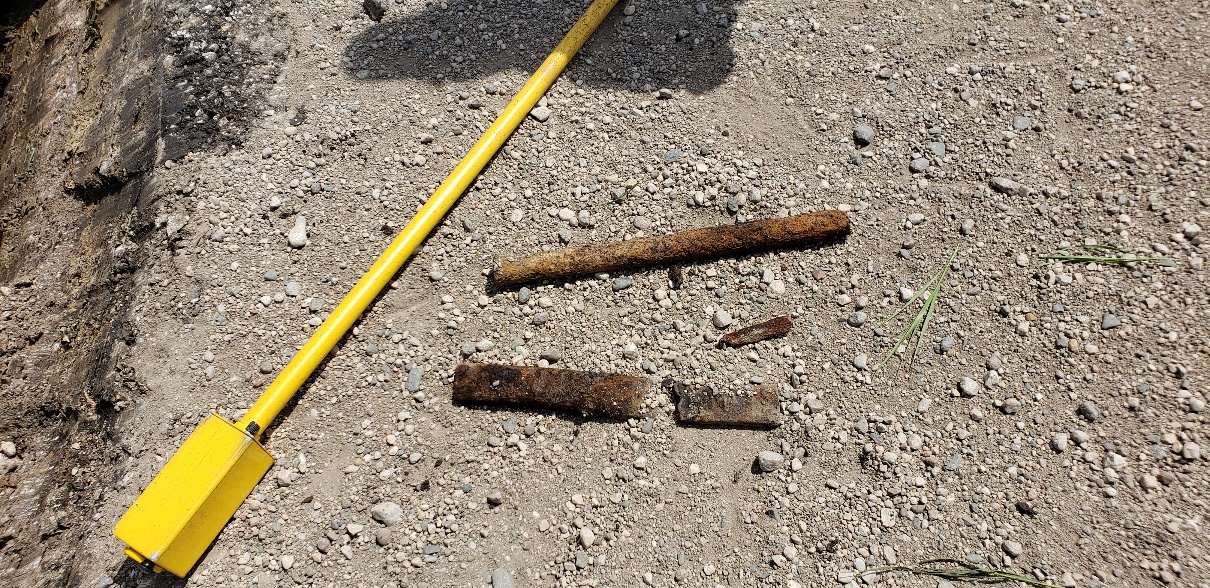 Signage and monuments
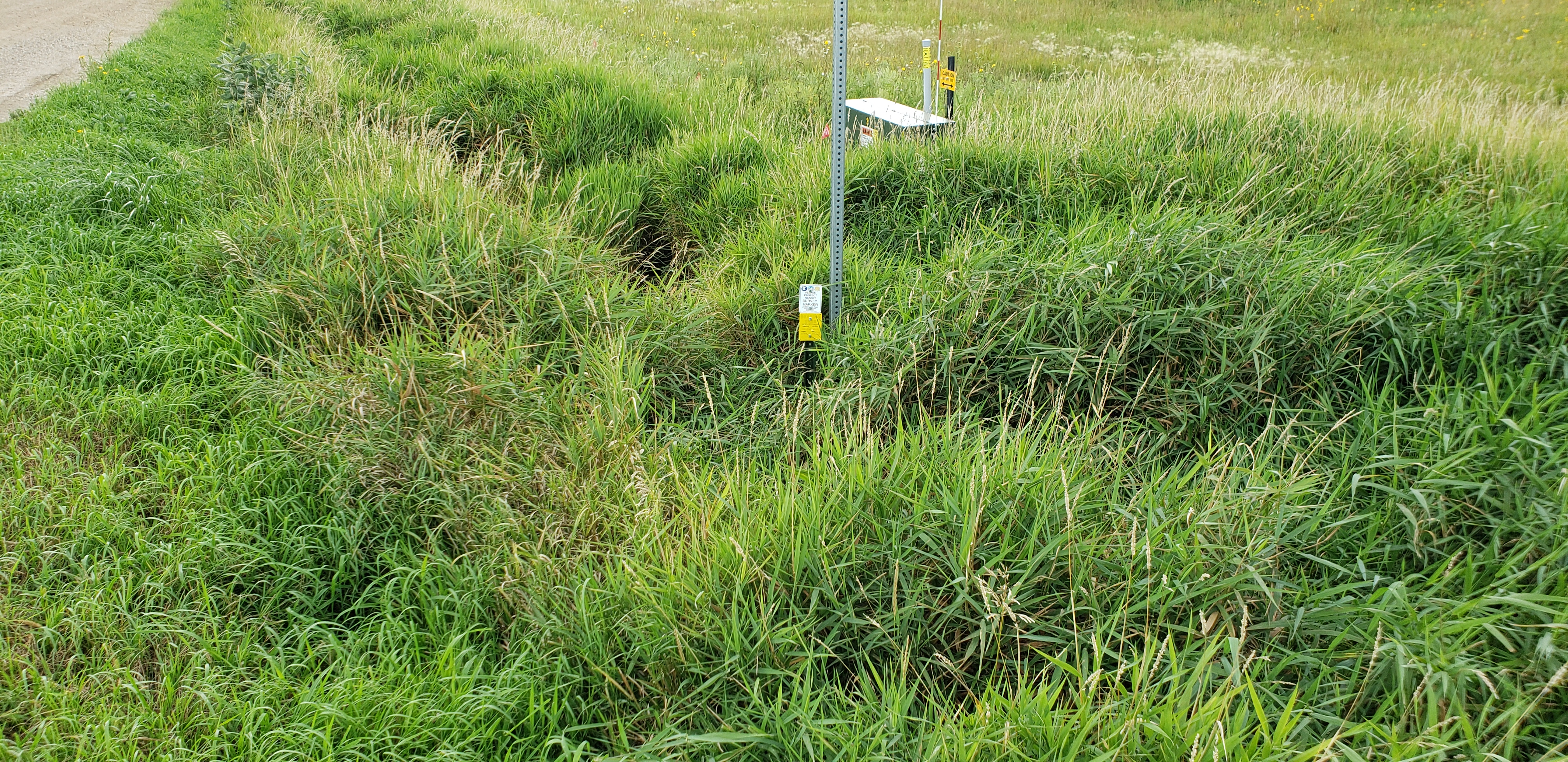 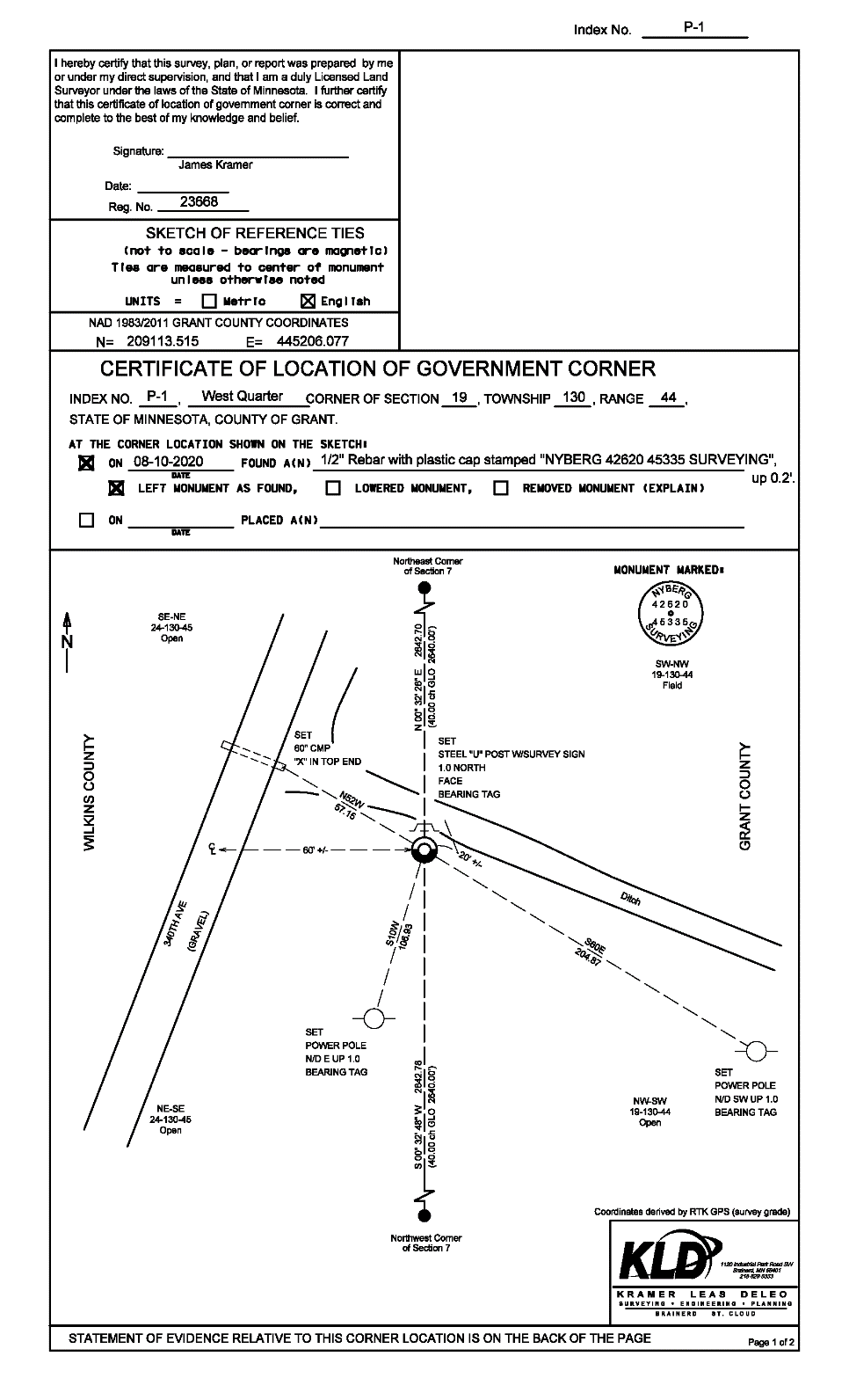 So what have we learned
Takes a lot of work and money
The whole application process took a lot of time
RFP Process took a lot of time
We will see if it finishes under budget
Full time County Surveyor the best option
Can spend the time needed to certify the correct corner location
Questions/Discussion
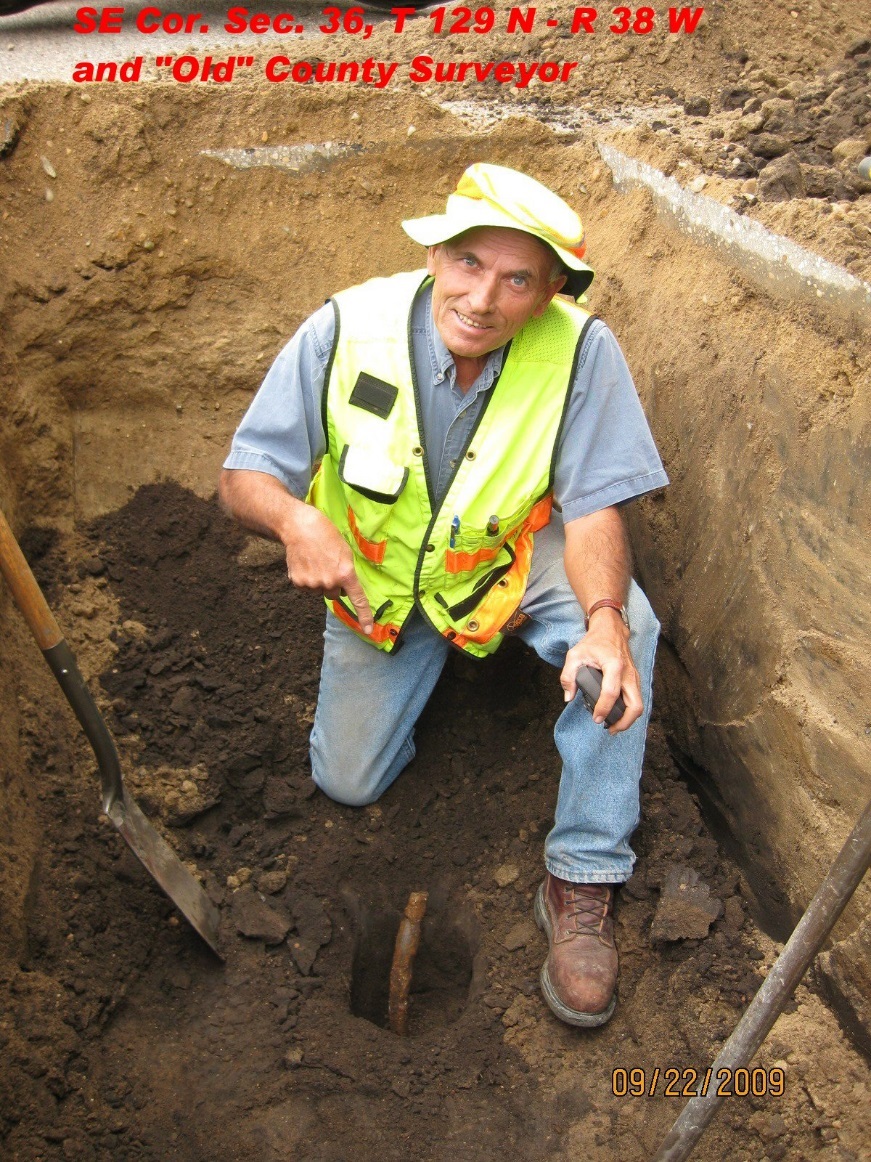 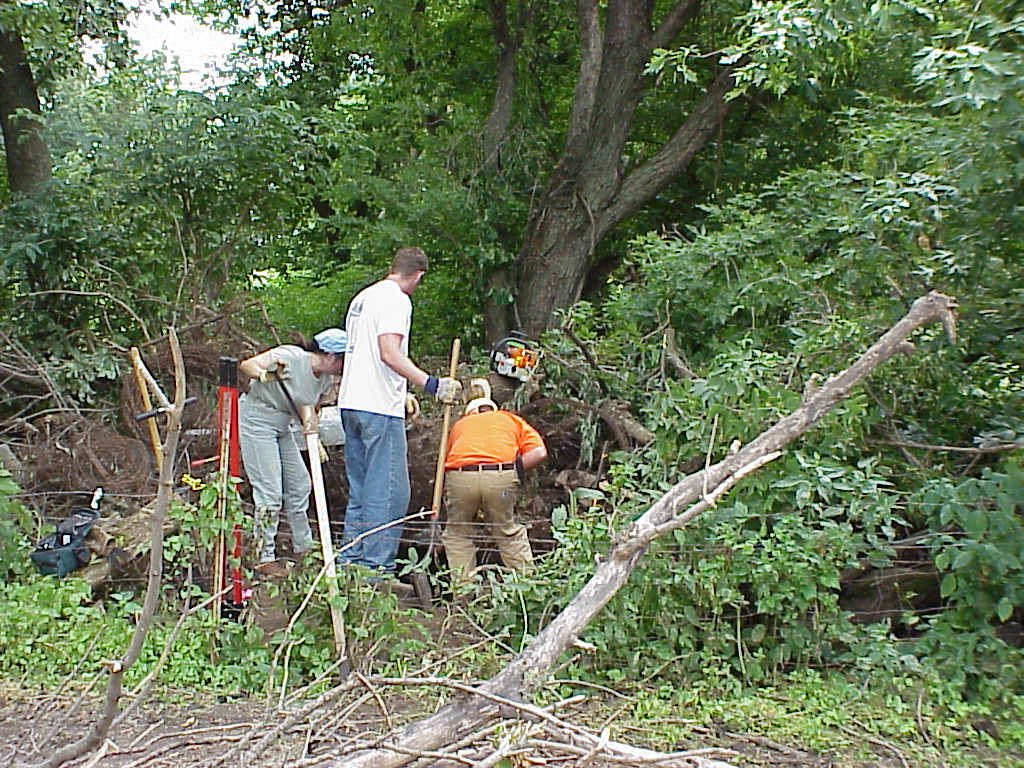 Thank You!
Agenda Item 5
One Minnesota update
Renee Huset
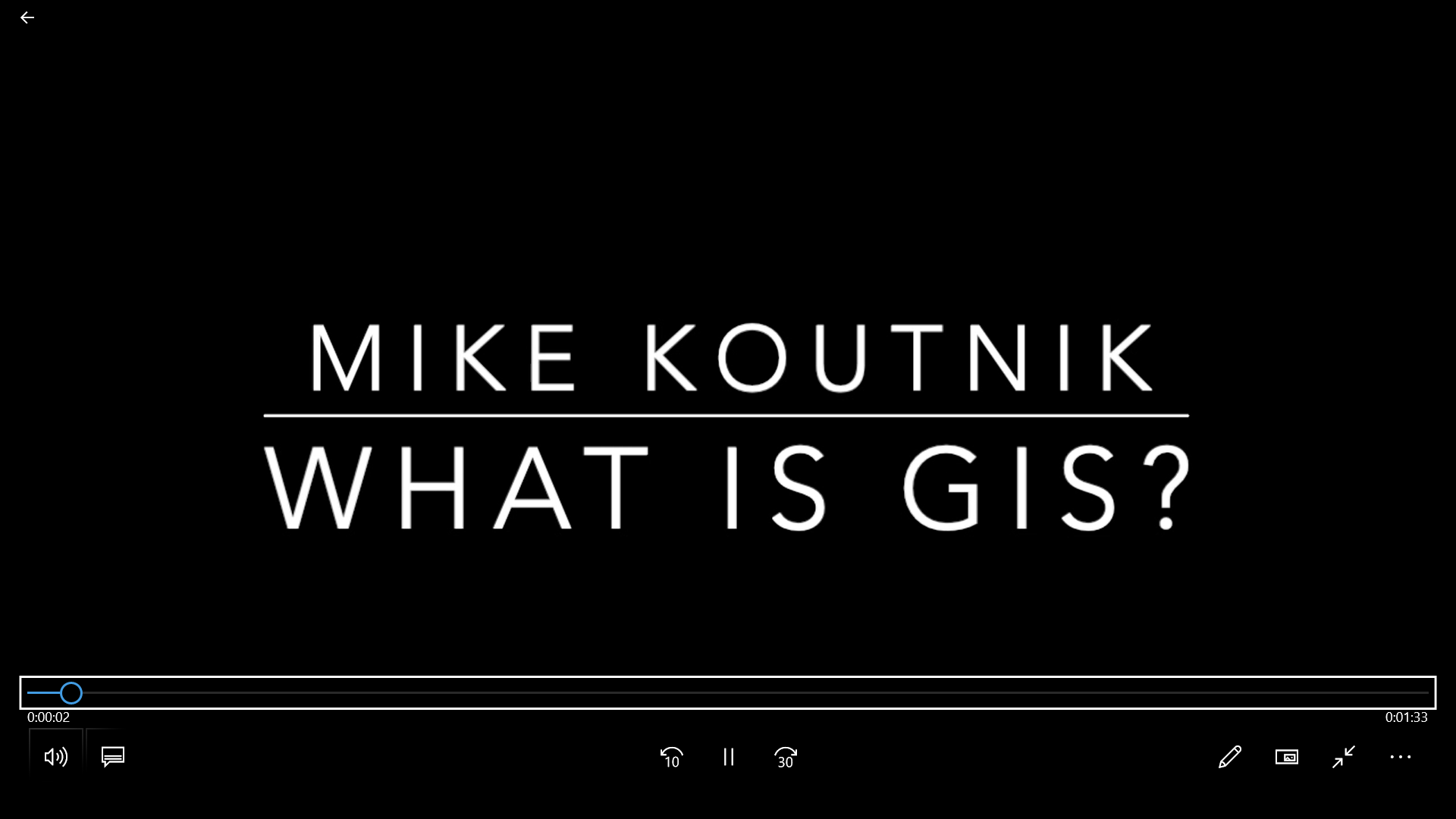 “GIS enables us to know what is where, understand the relationships amongst different kinds of things, and analyze those data to solve problems, improve processes, and make better decisions. Period.”
Agenda Item 6
Underground Utilities Tiger Team Update
Steve Swazee
Underground Utilities Mapping
Project Team

Brief for MGAC

September 9, 2020
Emergency Preparedness Committee Structure
Chair
Vice Chair
Leadership Team
Project Teams
Data
Critical Infrastructure
Damage Assessment
MN Structures Collaborative
Underground Utilities Mapping
Response
Geospatial Assistance
Situational Awareness Sharing Initiative (MNSAV)
U.S. National Grid
Education
GEMS
Intern Training (On hold)
Outreach
Conferences
Online 
      (In rebuild)
GIS Support
17 volunteers
Eating the Elephant one pound 
at a time…
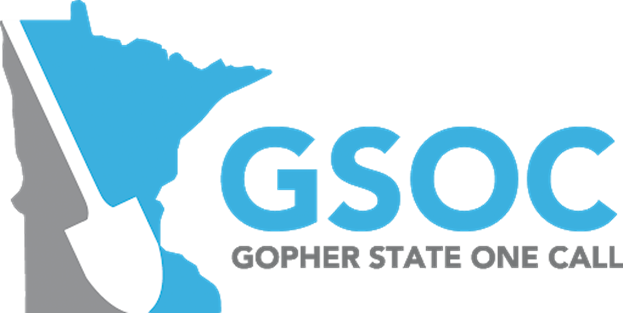 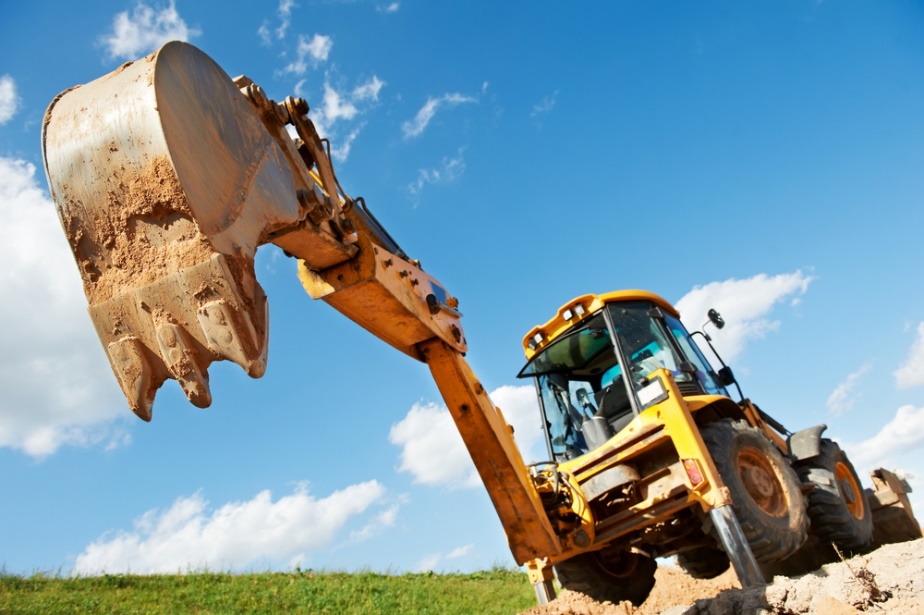 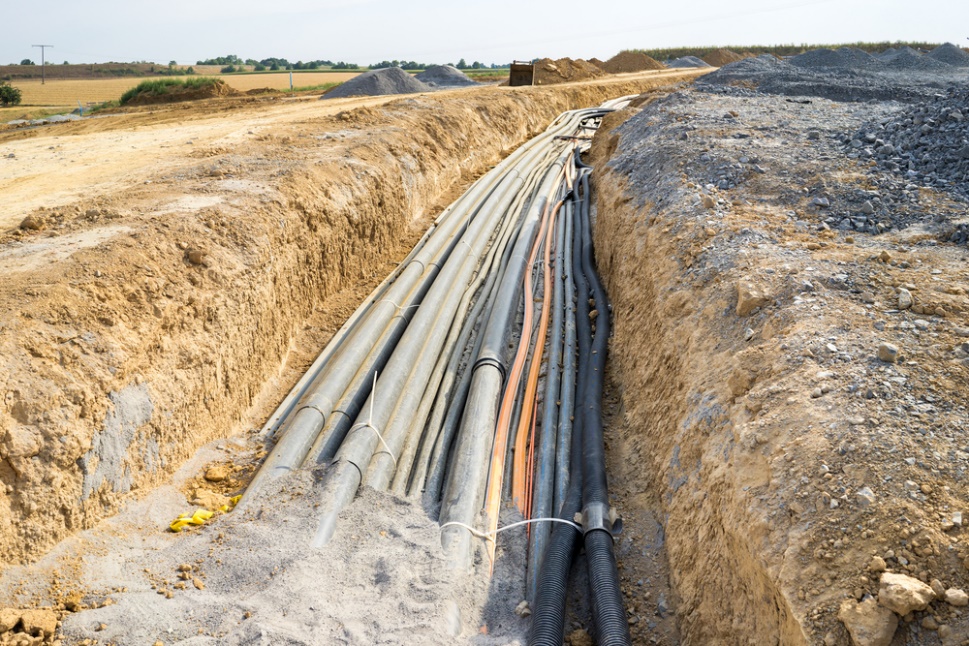 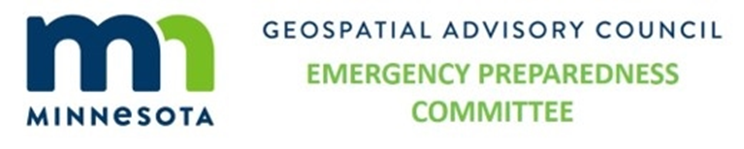 Leadership Plan
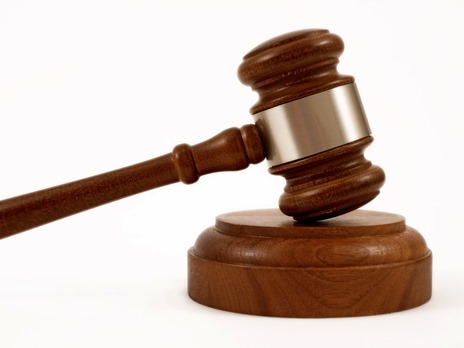 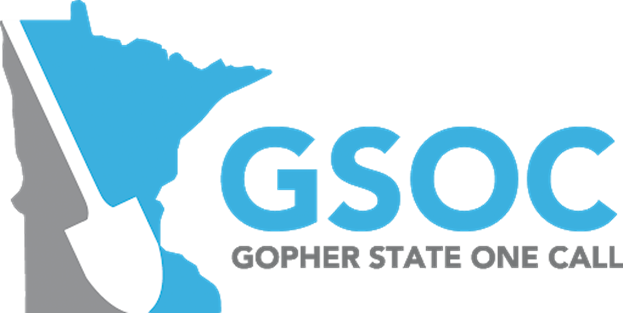 =
Chair - Barbara Cederberg
“Operational Control”
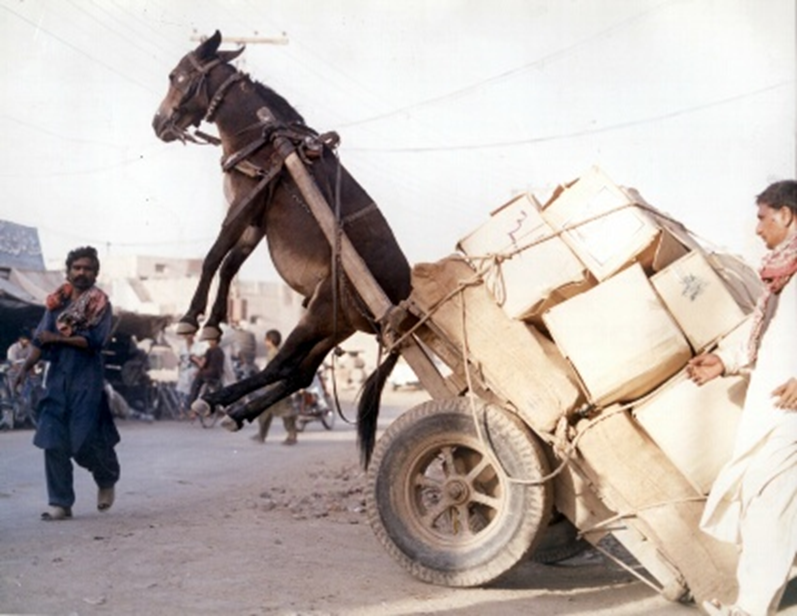 =
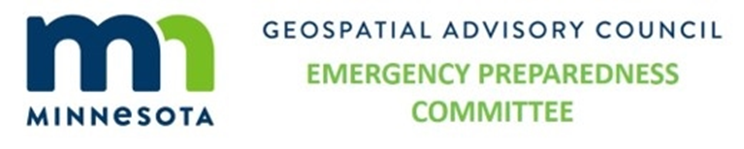 Vice Chair - Steve Swazee
“Administrative Control”
San Bruno, California Pipeline Explosion
September 9, 2010
Quick Facts:
To meet demand, PG&E boosted psi in Line 132
Explosion registered as an earthquake
8 Dead/499 impacted
$600 million in lawsuit settlements
PUC fine – $1.6 billion
Federal/state pending – $4.0 billion
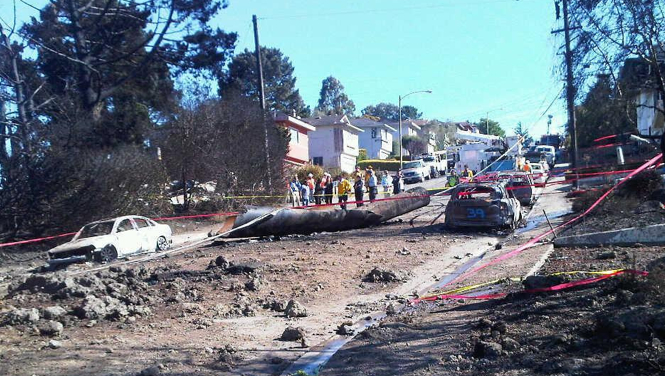 In his justification for boosting pressure, Arnett noted that … Hoffman showed him a series of emails from 2009. In one, an engineer cited “tons of errors in GIS” in the database related to the San Bruno and other nearby lines. Another engineer’s email that same year concluded: “We do not trust GIS to be correct” but added, “got to trust something, though.”

Arnett admitted that he only made a “cursory review” of the GIS database when he authorized the spiking of the line.
What are “The Issues”
Monday, June 22, 2020: Gopher State One Call
 handled 7,000 calls for locates
Facility Operator Utility Mapping – Locating, GIS data, Mapping
Are recent advancements in geospatial technology being leveraged?
What are the standards for capturing, storing or sharing locate data?
Loss of corporate locate knowledge through retirements?

Locate Data Flows & Mgt. – GIS data flow to locators & excavators
Underground utilities location information for emergency responders?
Data sharing between owners, locators and excavators before digging?

Outreach – Publicize capability and safety impact
How, when, and to whom do we “report”?
What additional resources should be recruited?

Regulations/Security – Use and availability of GIS data
Are there legal restrictions on sharing information?
What are the corporate hurdles on sharing info with others?
Mission
The Underground Utility Mapping Project Team will work to improve locate efficiencies and accuracy, reduce damage to the state’s underground infrastructure, and improve operational and construction safety by leveraging current and emerging GIS technologies through cross community collaboration which develops best practices and promotes technology solutions.
Administrative Support
Charter/Work Plan
Products and services the Project Team will provide are to be determined but it is anticipated at a minimum a best practices document will emerge from this effort.
1st Year Goals (2020):
Creation of administrative structure and tools as needed to support team efforts 
Establishment of regular Project Team meetings
Development of sub-teams with specific areas of focus and a respective project list
1st Year Goals (2021):
Completion of at least one “low hanging fruit” action item by each sub-team
Delivery of at least one presentation about overall team efforts at an established community appropriate conference (or webinar)
Publication of at least one article about the Project Team in a publication of importance to the industry
Operations - Project Team Structure
Small Group starting point:
Facility Operator Utility Mapping – Locating, GIS data, Mapping Travis Beran (Where’s our stuff?)
Locate Data Flows & Mgt. – GIS data flow to locators & excavators Bob Basques (Telling others where your stuff is) 
Outreach – Publicize capability and safety impact                      Karin Strub (Finding the audience(s)/crafting the message)
Regulations/Security – Use and availability of GIS data            Dean Parker (Understanding what is possible)
Next Steps/Next Meeting Info
Small Group Meetings (4):
Tuesday, August 11 – Thursday, September 10
Leadership meeting – develop the deconfliction plan:
Friday, September 11, 10:00 am
Next Project Team meeting date
Thursday, September 17, 1:00 pm
Paperwork - EPC Websites
Back side: mgacepc.net
Front side: mgacepc.org
Closing Points
The utility community wants HELP!
Expansive, important issue – largely missed by the U.S. GIS community - U.S. well behind Europe
The MGAC structure has created the opportunity for this nationally unique Project Team to get out of the gate
Online collaborative tools are critical to success
“We are committed to keeping this effort from becoming a way for one vendor or another from taking over the process and steering it for their own benefit.  However, the vendor world potentially has much to contribute to this process.” 
“A society grows great when old men plant trees whose shade they know they shall never sit in.”  Unknown
Questions?
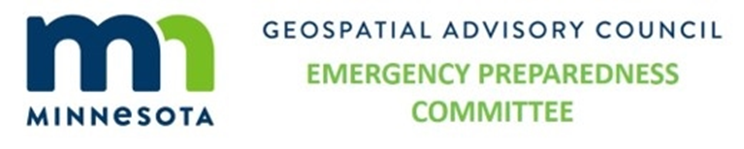 Minnesota is one of the nation’s most geospatially advanced states:
University of Minnesota - Jack Dangermond (Esri), Polar Geospatial Center
Open Source - MN DNR (DNRGPS), MapServer, GeoMoose
Professional organizations - MN GIS/LIS, multiple user groups
Geospatial nonprofit - SharedGeo
Formal government offices - LMIC, now MnGeo; MetroGIS
State Council enacted in law

The Minnesota Geospatial Advisory Council is a legally enacted Minnesota state government entity under Minnesota statute 16E.30. 

By extension, the Emergency Preparedness Committee serves as the state's principal organization for promoting, coordinating, and standardizing Geographic Information System (GIS) use across all levels of the Minnesota Emergency Services Sector.
Agenda Item 7
GIS/LIS Consortium New Ad-Hoc Committees
Professional DevelopmentAndy King-Scribbins; Megan Sisko
Equity AdvocatesCory Richter
Higher Ed & K12 Committee Cory Richter
Agenda Item 7
Professional Development
Work closely with other Consortium committees on activities related to professional development
Careers in GIS panel discussion
Consortium mentorship program
Ad hoc resume reviews and job coaching
Consortium jobs posting page
Networking events
Coordinate with other regional professional development groups
Agenda Item 7
Equity Advocates
Projects
Polling
Toolkits
Equityadvocates.slack.com
Minnesota
Wisconsin
North Dakota
Adding more...
Agenda Item 7
Education Committee update
Split into Higher Ed and K12
Scholarships & mentoring
Coordinate Educators Day 
Promote connections between the geospatial profession and educators
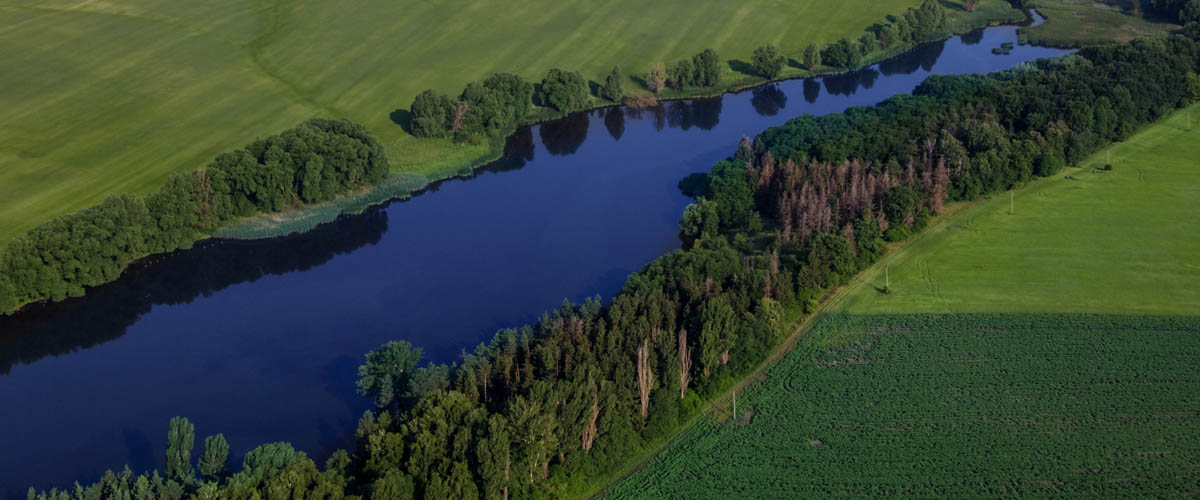 Break
Agenda Item 9
Outreach Committee Chair
Kari Geurts
[Speaker Notes: To cover:
Update on the plan
What is GAC role]
Agenda Item 10
Geospatial Commons Advisory Committee
Mark Kotz
Geospatial Commons Advisory Committee
Mission statement: 
To provide advice, guidance and strategic direction for the Minnesota Geospatial Commons and Minnesota’s collaborative geospatial data sharing program, from the broad perspective of the Minnesota geospatial data stakeholder community.
Geospatial Commons Advisory Committee
Objectives and Deliverables
Represent the MN geospatial data stakeholder community
Define and advocate for needs of community
Define enhancements to MN geospatial data sharing program
Provide guidance and advice on governance, policy, support and usage
Mechanism for outreach and feedback with community
Geospatial Commons Advisory Committee
Objectives and Deliverables: 
Help operating agency (MnGeo) and implementation team to communicate with the broader community about challenges and opportunities for the Commons
Act as a sounding board for MnGeo and implementation team
Help to envision next generation of the Commons
Note: this committee is not a technical committee and does not provide technical implementation advice.  Some members of this committee may also participate in technical groups.
Geospatial Commons Advisory Committee
Resource requirements and timing: 
Committee will meet as needed, at least annually 
Should have a rep from MnGeo and a rep from implementation team 
Must have a strong, open and trusting relationship with MnGeo and the Commons implementation team
No specific members identified
Agenda Item 11
NSGIC Conference and GAC Participation - Dan Ross
Council of Councils
September 16th 1-3 PM
Please attend and share thoughts and hear from Council members in other states
Cory will be serving on a panel – thank you Cory!
NSGIC  Conference
September 21-25
Free to all Council members
Variety of live and on demand sessions
Agenda - https://nsgic.mclms.net/en/agenda
Great networking opportunity
Don’t forget to register for both events
C of C - https://nsgic.memberclicks.net/2020-council-forum#/
Conference - https://nsgic.memberclicks.net/2020ACReg?servId=7613#/
Agenda Item 12
Sector Report
Federal:  Kory Thurnau
[Speaker Notes: To cover:
Update on the plan
What is GAC role]
Agenda Item 12
Greater Minnesota Counties Sector Report
Minnesota PLSS Work
Patrick D. Veraguth
Douglas County Surveyor
Geospatial Executive Summit
MACS, MSPS and GIS/LIS Consortium
Virtual meeting sometime in October
Chris Mavis is setting meeting up
Township Corners
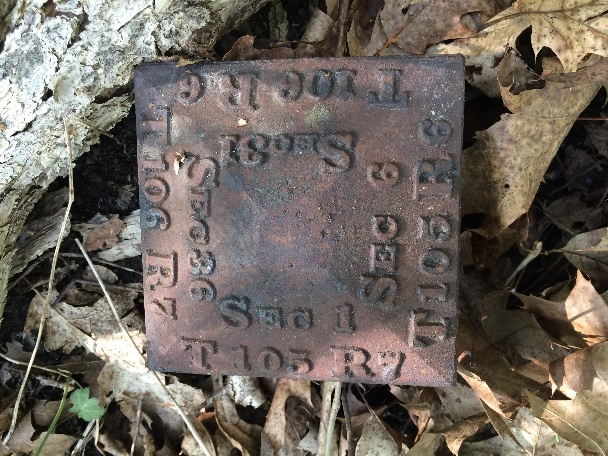 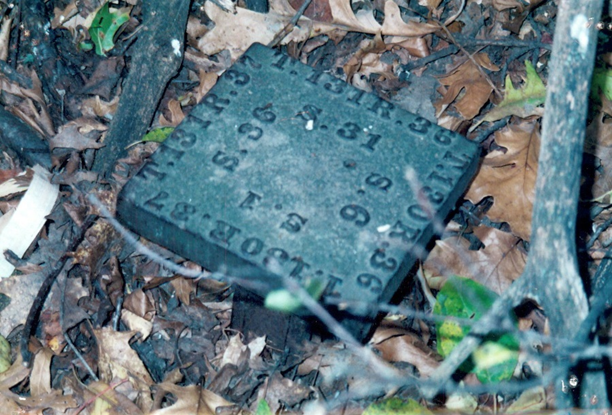 [Speaker Notes: 1875 Statutes]
Arrowhead Collaboration in NE Minnesota Project
Working on a standard
Lake County is working on 1000 corner certificates
St. Louis County is working on 300 miles of road (clearing trees and paving)
MnGeo Survey Coordinator
Why do we need a Survey Coordinator?
Statewide parcel map
Each County is different
Each County’s data is different
1/3 have a full time County Surveyor
1/3 have a part time County Surveyor
1/3 have no County Surveyor
Some Counties are fully remonumented with a maintenance program
Some have little to no remonumentation
Wisconsin PLSS Finder
https://maps.sco.wisc.edu/surveycontrolfinder/#7/44.730/-90.143/PLSS/terrain
MACS GIS PLSS SITE
http://slcgis.maps.arcgis.com/apps/MapSeries/index.html?appid=2755f3c5c1d043198c069d95d4544f37
[Speaker Notes: Show all certified and Non-certified corners]
Need to spread word about Surveyor Coordinator
County Engineers, County Surveyors, County Recorders 
MnDOT, MN DNR, US Corps of Engineers, USFWS, USFS 
Title companies, GIS Professionals
AMC, County Boards and State legislators
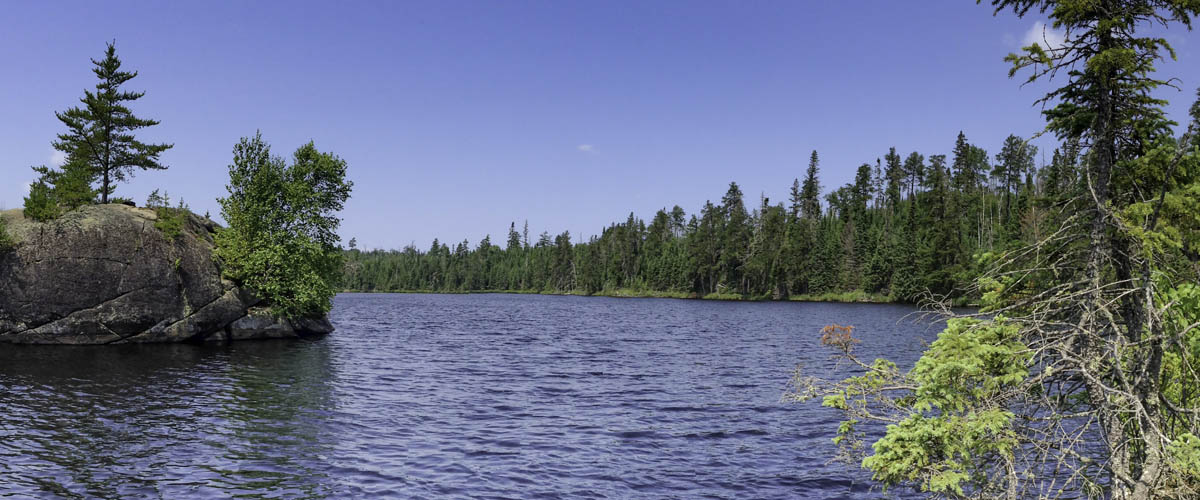 Break
Agenda Item 14
Updates on GAC priority projects and initiatives
Cory Richter
GAC Priorities
GAC Priorities
Agenda Item 15
Legislative Updates
Dan Ross
Legislative Update
Lidar project request to LCCMR
Hydro modified DEM, forest research and assessment, data storage and dissemination, education
Were not successful in this effort

Still in the planning - 2 budget change items for MnGeo
Survey Coordinator position
$18 M for lidar cost share
Chances are small given the current state budget
Agenda Item 16
Announcements or other business
Adjourn
Next meeting is Wednesday, December 9, 2020